2
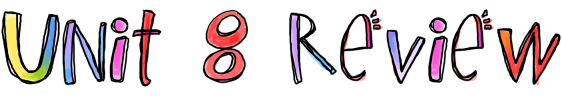 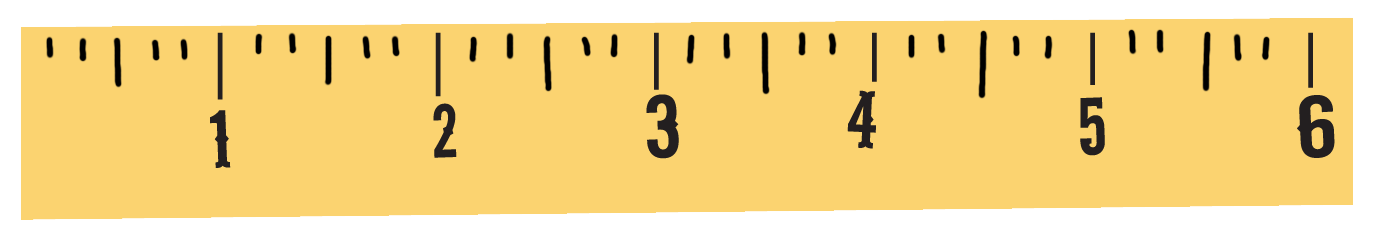 NAME: ______________________________
Find the perimeter of each polygon.

1.  				2.




Number Model:			Number Model:
Perimeter = 			Perimeter =
Find the area of each polygon. 

3.				4.






Area =				Area =
5. Draw a rectangle with an area of 12  square centimeters and a perimeter of 14 centimeters. 







Mr. White  wants to tile his patio floor. The room is  6  feet wide and 6 feet long. How many 1 – square- foot tiles does he need to cover the floor? 									_______ tiles



Suppose  Mr. White chooses smaller tiles that are only 3 inches on each side. How many 3-inch tiles would he need to cover his patio floor?	
	________ tiles
Explain the strategy you used to solve the problem.
Add or subtract.

8.			9.


10.			11.




12. If you spin the spinner 400 times, how many times would you expect to land …

On purple? ______
On green?  ______
On Orange? ______
On White? ______

13. A cookie jar contains  10 Chocolate Chip cookies,  6  M & M cookies, 12  Snickerdoodles, and 2  Oatmeal  Raisin cookies. About what fraction of the time would you expect to grab an M & M cookie? 

_________
Write the formula for each polygon:

Area of a Rectangle                                     Area of a Parallelogram

Area of a Triangle 

Complete. Measure each with a centimeter ruler.  (round to the nearest whole  centimeter.) 

14.


 Base =		perimeter =

Height =		area = 

15. 



Base =		perimeter =

Height =		area = 

16. 


Base =		perimeter =

Height =		area =
In each problem below, a scale and the lengths of the sides of a rectangle are given. Make a scale drawing of each rectangle. 

17. Scale: 1 cm represents 8 meters

Dimensions of rectangle: 16  meters by 24 meters.










18. Scale: 1 cm represents 10 meters

Dimensions of the rectangle: 40 meters by 25 meters